Proses Sosialisasi
Bentuk Sosialisasi
Agen-agen Sosialisasi
Konsep Sosialisasi
Topik dan sub topik  bahasan
TIK
Referensi
Tipe sosialisasi
Tahap Sosialisasi
Resosialisasi
Keberagaman dalam masyarakat
Sosialisasi dan Kelangsungan Hidup
• Proses Sosialisasi : 	a).Sosialisasi sebagai Kontrol Sosial 
		b).Konformitas dan Individualitas  	
		c).Konsekuensi dari Sosialisasi
• Agen-agen Sosialisasi : a).Keluarga 
		b).  Media massa  
		c).Agama
		d).Olahraga 
		e).Sekolah
• Bentuk Sosialisasi
• Tipe sosialisasi
• Tahap-tahap sosialisasi
• Tumbuhnya Keberagaman dalam Masyarakat
• Resosialisasi : a).Proses Perubahan 
	     b).Indoktrinasi
Tujuan Instruksional Khusus
Mahasiswa dapat menjelaskan tentang bentuk sosialisasi dan kelangsungan hidup masyarakat dengan cara memberikan contoh.
Mahasiswa dapat menjelaskan maksud dari resosialisasi melalui proses pertobatan dan indoktrinasi dalam masyarakat.
Referensi
Naugle, David, K; Wawasan Dunia, Jakarta : Penerbit Momentum,  2010, hal. 5 – 38, 269 – 289

Andersen, Margaret L; Taylor, Howard, F; Sociology, USA : Thomson Learning, Inc, 2005, hal. 65  - 93

Wolters, Albert, M; ; Pemulihan Ciptaan, Surabaya : Momentum, 2010, hal.111 – 133

Poythress, Vern, Sheridan; Redeeming Sociology, USA : Illinois, 2011, hal. 275 - 277
Konsep Sosialisasi
sebuah proses penanaman atau transfer kebiasaan atau nilai dan aturan dari satu generasi ke generasi lainnya dalam sebuah kelompok 	 masyarakat.
Sosialisasi
Proses Sosialisasi
Sosialisasi
P r o s e s
Meniru
Harapan masyarakat
Peran
Status
Peran adalah perilaku yang diharapkan terkait dengan status yang diberikan dalam masyarakat. Bila Anda menempati peran sosial yang diberikan, Anda cenderung untuk mengambil harapan orang lain.
Sosialisasi sebagai kontrol sosial
Tidak hanya Individu yg hidup atau tumbuh dalam masyarakat. Tetapi masyarakat juga tinggal dan hidup di dlm kehidupan org tersebut.
Sosialisasi adalah suatu proses kehidupan yang panjang,  dan memiliki konsekuensi dari pengaruh yang ditimbulkannya.
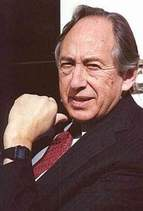 Peter Ludwig Berger
Konformitas dan individualitas
Penyesuaian diri dengan masyarakat sebagai harapan sosial tetapi tidak menghilangkan  hak individu.
penyesuaian diri dengan masyarakat.
Konformitas???
Sosiolog memperingatkan; ketika ada orang melihat manusia sebagai makhluk yang sama sekali pasif,  hal ini dikarenakan orang tersebut telah melihat orang-orang berinteraksi dengan lingkungan mereka dengan cara yang kreatif.
Konsekuensi dari sosialisasi
1). Menetapkan konsep diri : diri sendiri, identitas diri.
2). Spesialisasi menciptakan kapasitas untuk mengambil peran :  sadar diri, bereaksi.
3). Sosialisasi menciptakan kecenderungan orang untuk bertindak dengan cara yang dapat diterima secara sosial :  belajar tentang harapan normatif, melekat pada situasi sosial dan harapan masyarakat.
Konsekuensi dari sosialisasi
4). Sosialisasi menjadikan orang sebagai pembawa budaya : belajar, menginternalisasi sikap, penerima budaya, pencipta budaya., memberikan harapan budaya.
Agen-agen Sosialisasi
Agen sosialisasi adalah pihak-pihak yang melaksanakan atau melakukan sosialisasi.
2. Teman Pergaulan: Teman bermain yang memiliki aktivitas bersifat rekreasi, tetapi dapat memberikan pengaruh yang cukup besar setelah keluarga.
Ada enam agen  sosialisasi yang utama
1. Keluarga : Anak-anak belajar untuk melihat diri mereka sendiri melalui kaca-mata orang tua atau pengasuh utama.
3. Media massa : televisi,  buku cetak, komik, surat kabar,  internet, musik dan film menyebabkan  orang percaya terhadap yang disampaikan.
4. Agama : pelajaran agama memberikan kontribusi besar terhadap identitas anak-anak untuk membangun diri sendiri.
6. Sekolah  : belajar aturan-aturan mengenai kemandirian (independence) , prestasi (achievement), universalisme, dan kekhasan (specificity). Selain itu tugas sekolah harus dilakukan sendiri dengan penuh rasa tanggung jawab.
5. Olahraga : melalui olahraga; laki-laki dan perempuan belajar tentang konsep diri.
Bentuk Sosialisasi
1. Sosialisasi Primer
sosialiasi primer adalah sosialiasi pertama  yang  dijalani individu semasa kecil. Berlangsung ketika berumur 1-5 tahun. Oleh sebab itu bentuk ini sangat ditentukan dan dipengaruhi oleh peran orang  tua dan keluarga sebagai orang yang terdekat.
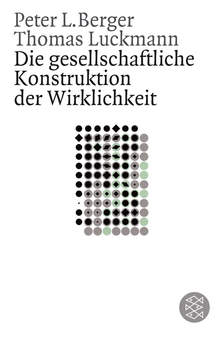 Peter Ludwig Berger 
dan Thomas Luckmann
2. Sosialisasi Sekunder
Resosialisasi adalah suatu proses sosialisasi di mana seseorang diberi identitas baru.
Bentuk sosialisasi sekunder merupakan kelanjutan dari sosialisasi primer. Bentuk ini memperkenalkan individu kedalam kelompok tertentu di dalam masyarakat. 
Caranya : melalui proses resosialisasi dan desosialisasi.
Desosialisasi adalah suatu proses sosialisasi di mana seseorang mengalami pencabutan identitas diri yang lama.
Kedua proses diatas seringkali dikaitkan dengan apa yang disebut proses pemasyarakatan total, di mana individu dipisahkan dari masyarakat luas dalam kurun waktu tertentu, diisolasi, dan diatur secara formal.
Tipe sosialisasi
1. Informal 
Tipe sosialisasi  ini terdapat di dalam masyarakat  yang kental dengan sifat kekeluargaan.
2. Formal 
Tipe sosialisasi  ini terjadi melalui lembaga-lembaga yang berwenang.  
Biasanya ada aturan-aturan yang sifatnya mengikat dan harus dipatuhi oleh semua anggota lembaga, serta tidak dilandasi oleh sifat kekeluargaan.
Tahap Sosialisasi
Tahap ini adalah tahap pertama dalam sosialisasi. 
Dialami sejak manusia dilahirkan, ketika seorang anak     mempersiapkan diri    untuk mengenal lingkungan sosialnya, termasuk   memperoleh       pemahaman tentang diri.
1.Tahap Persiapan (Prepatory Stage)
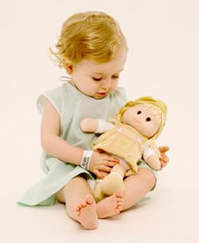 Tahap kedua ini ditandai dengan semakin sempurnanya seorang anak menirukan peran-peran yang dilakukan oleh orang  dewasa. 
Anak-anak   mampu  memberikan persepsi yang lengkap tentang prilaku orang dewasa melalui  peniruan.
2. Tahap meniru (play stage)
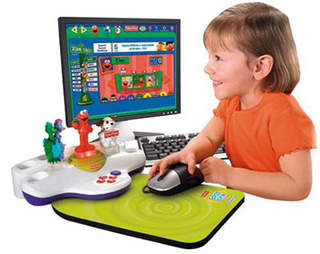 Tahap ketiga ini merupakan tahap dimana orang sudah mulai mengurangi peniruan  dan digantikan oleh peran yang      secara langsung  dilakukan sendiri dengan penuh kesadaran. 
Selain itu kemampuannya menempatkan diri pada posisi orang lain pun meningkat sehingga memungkinkan adanya  kemampuan bermain secara bersama-sama.
3. Tahap siap bertindak (game stage)
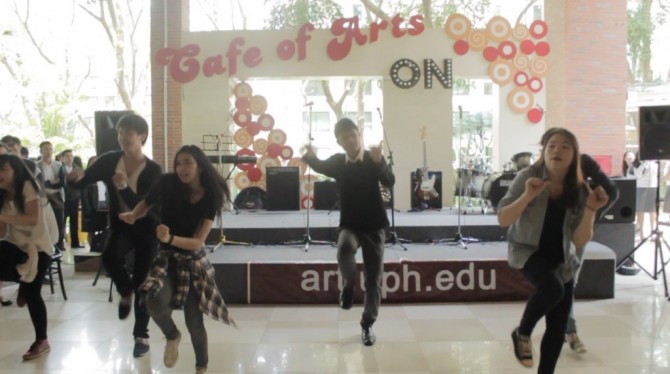 Pada tahap keempat ini seseorang telah dianggap benar-benar sudah dewasa. 
Pada tahap ini seseorang sedang berada pada perjalanan hidup menuju ke usia tua, sehingga sudah mengalami banyak masa transisi.
4. Tahap penerimaan norma kolektif (Generalized   Stage/Generalized Other)
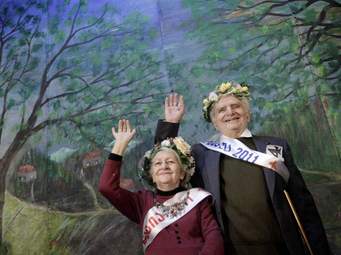 Keberagaman dalam masyarakat
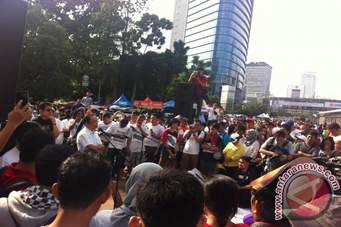 Sosialisasi membuat kita masuk menjadi anggota masyarakat.
Melalui sosialisasi akan tertanam dalam diri tentang nilai-nilai budaya dan dapat membawa masyarakat memahami diri kita, persepsi kita yang berbeda, dan juga pemahaman kita tentang dunia dimana kita juga ada didalamnya. 
Melalui sosialisasi; masyarakat dapat menemukan kesamaan antar kelompok, perbedaan sosial dan budaya yang luas, dan juga keberagaman
Resosialisasi
Resosialisasi adalah satu bentuk tahapan pelayanan yang bersifat rehabilitasi sosial bertujuan agar dapat menyesuaikan diri dalam lingkungan sosialnya, sehingga dalam resosialisasi dilakukan serangkaian kegiatan untuk memfasilitasi seseorang atau sekelompok orang yang telah memperoleh layanan pemulihan psikososial agar dapat kembali ke dalam keluarga dan masyarakat dengan sebaik-baiknya.
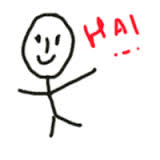 Apa itu resosialisasi ???
Resosialisasi dapat diartikan sebagai perubahan.
Perubahan dapat terjadi melalui bentuk  transformasi identitas dan sering terkait dengan masalah keyakinan agama atau politik.
resosialisasi dapat melibatkan inisiatif yang merendahkan secara fisik dan psikologis  seseorang dengan tujuan untuk melemahkan atau memperlihatkan identitas  yang lama.
Proses dalam Resosialisasi :







1. Proses Perubahan.
Istilah ekstrim dari ‘resosialisasi’ disebut indoktrinasi atau cuci otak. 

Pandangan ini menganggap identitas seseorang akan muncul kembali secara utuh dalam bentuk  identitas barunya ketika dilakukan pemrograman kembali.
2. Indoktrinasi.
Resosialisasi Menurut Poythress
manusia memiliki hubungan yang baik dengan lingkungannya; termasuk dengan binatang, tanaman, dan semua makhluk lainnya. 
Bentuk resosialisasi  dapat dilihat melalui tiga atribut atau disebut juga perspektif tentang ketuhanan, yakni; 
1). Otoritas :  menyadari ttg kedaulatan Tuhan
2). Kontrol : Tuhan mengontrol manusia sbg ciptaanNya, manusia mengontrol tindak-tanduknya yg sering melanggar.
3). Kehadiran : Manusia menyadari akan kehadiran Tuhan dlm kehidupan.
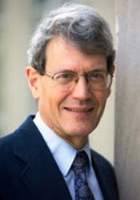 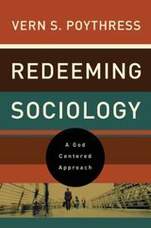